Koncepčné financovanie všeobecného lekárstva garantované zákonom =
podmienka pevného základu systému zdravotnej starostlivosti
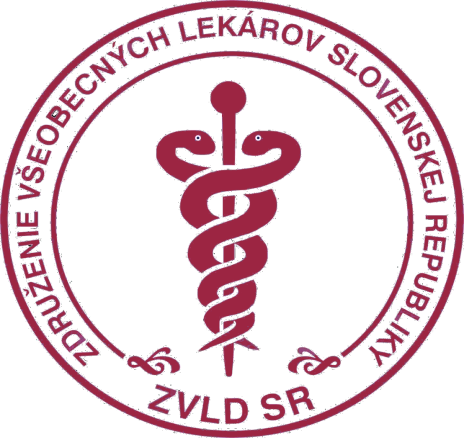 ZVLD SR o.z. – reflexia na problematickú situáciu všeobecného lekárstva v SR a súvisiace systémové otázky zdravotnej starostlivosti 1. Podpora medicínskych kompetencií všeobecnej ambulantnej zdravotnej starostlivosti v podmienkach zmluvných vzťahov so zdravotnými poisťovňami podľa zákona 581/2004 z.z.2. Podpora kvality a rozvoja všeobecnej ambulantnej zdravotnej starostlivosti v regiónoch celej Slovenskej Republiky v súlade so všeobecne záväznými právnymi predpismi.3. Podpora angažovanosti členov ZVLD SR o.z. v stavovských organizáciách  zamestnávateľských združeniach, odborných spoločnostiach a v iných organizáciách lekárov tretieho sektora.
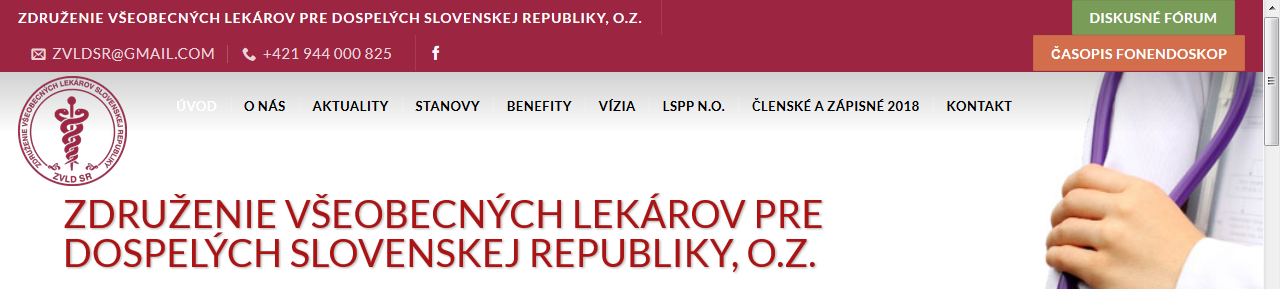 [Speaker Notes: Združenie všeobecných lekárov pre dospelých SR o.z. vzniklo na jeseň 2016 ako reflexia na problematickú situáciu všeobecného lekárstva v Slovenskej Republike a súvisiace systémové otázky zdravotnej starostlivosti na Slovensku vôbec
 ciele ZVLDSR sú zhrnuté len v 3 zásadných bodoch, z ktorých 1. bod hovorí o podpore medicínskych kompetencií VLD]
FAKTY:
OECD/European Observatory on Health Systems and Policies (2017), Slovensko: Zdravotný Profil Krajiny 2017, State of Health in the EU, OECD Publishing, Paris/European Observatory on Health Systems and Policies, Brussels.http://dx.doi.org/10.1787/9789264285408-sk
Expanding GP competencies in the Slovak Republic. Policy routes and recommendations, Th World Bank, Washington D.C, June 2018
Kotrbová K.a kol., Veková štruktúra lekárov na Slovensku, VEEVENT, 2019
Cernenko et al. (2016), Revízia výdavkov na zdravotníctvo:  Záverečná správa  http://www.finance.gov.sk/ Default. aspx? CatID=11158
Holčík J.. Kaňová P., Prudil L., systém péče o zdraví  zdravotnictví, Národní centum ošetřovatelství a nelékařských zdravotnických odboru , 2015
Slovenská republika vynakladá na zdravotníctvo menej ako väčšina ostatných krajín EÚ
[Speaker Notes: ...vychádzame z faktov !
v zozname len vybrané široko akceptované zdroje informácií
 z porovnania vynakladaných zdrojov na zdravotnú starostlivosť je zrejmé, že pracujeme v „inom“ prostredí, ako je priemer EÚ a existujú rezervy v porovnaní s vyspelejšími krajnami EU]
[Speaker Notes: - Kardiovaskulárne ochorenia a rakovina zodpovedá za bezmála ¾ úmrtí – je možné významne ovplyvniť výsledok starostlivosti o pacienta systémovou zmenou postoja k primárnej starostlivosti?]
Slovenská republika má priemerný počet lekárov, ale nízky počet zdravotných sestier
[Speaker Notes: Ľudské zdroje sú zjavne obmedzené, sme pod priemerom EÚ a Slovensko bude jednou z krajín EÚ najvýznamnejšie postihnutých demografickou zmenou v súvislosti so skokovým zostarnutím populácie narodenej v 70-tych rokoch minulého storočia. Máme dôvod sa zamyslieť nad systémovými opatreniami v ZS?]
Graf 1. vysoká návštevnosť centrálneho príjmu – dostupnosť  VLD? Graf 2. Profesijná štruktúra lekárov na 1.000 obyvateľov (2007) a počet návštev u lekára
[Speaker Notes: Je vzťah medzi vysokou návštevnosťou lekára pacientom, nedostatkom VLD a prebytkom špecialistov dostatočne presvedčivý? Alebo to spolu nesúvisí?]
miera hospitalizácií podľa veku a pohlavia  na 100 000 obyvateľov
[Speaker Notes: Silnejším sektorom primárnej zdravotnej starostlivosti by sa mohlo predísť častým hospitalizáciám. Je naivné sa domnievať, že na Slovensku nie je možné dosiahnuť porovnateľné počty hospitalizácií pri adekvátnych zmenách v organizácii prvého kontaktu a jeho systémového postavenia v zdravotnej starostlivosti. Je redukcia hospitalizácií pre dekompenzovanú hypertenziu v súčte s hospitalizáciami pre srdcové zlyhanie a cukrovku (prípadne CHOCHP) o polovicu nedosiahnuteľná?!]
SLOVENSKO – aktuálny stav
Viac ako 24.000 lekárov, ale nepriaznivý pomer VLD k ŠAS (regionálne 0,1 – 2,0 VLD/tis.p.)
Katastrofálny nedostatok sestier
Katastrofálna veková štruktúra VLD: z cca 2.300 VLD je cca 50% nad 60 rokov a cca 25% nad 65 rokov
Nedostatočná generačná obnova VLD a malý záujem absolventov medicíny o VL (rezidentský program nerieši ďalšie profesijné uplatnenie)
Výrazný nepomer lekárov v BA (6,8 /tis.p.) a na zvyšku Slovenska  (3,0 /tis.p.) a jeden z najvýraznejších nepomerov v EÚ medzi mestom a vidiekom
Slabá systémová funkcionalita VLD (kompetencie + kapacita) s vysokým počtom hospitalizácií a ambulantných vyšetrení, vrátane APS 
Zlyhávajúca systémová koordinácia VAS – ŠAS – nemocnica (výmenné lístky, predpisovanie receptov špecialistov, delegované odbery, „doriešenie“ po hospitalizácii, DSS)
TEORETICKÉ  VÝCHODISKÁ
Zdravotníctvo = subsystém starostlivosti o zdravie
Okolie (sub)systému zdravotnej starostlivosti tvorí:
a) verejná správa (štátne inštitúcie a samosprávy)
b) socioekonomické a kultúrne pomery (spoločenské hodnoty, právo úroveň bývania, hygiena práce, príjem domácností, výchova v rodine a inštitucionálna výchova)
SYSTÉM = autoregulácia + spätná väzba 
vstupy – procesy – výstupy 
Vstupy = peniaze, čas, personálne kapacity (národná úroveň medicíny)
Procesy = podpora, prevencia, diagnostika, liečba, paliatívna starostlivosť
Výstupy = morbidita, stredná dĺžka života, kvalita života (roky bez choroby)
[Speaker Notes: MYSLÍME SYSTÉMOVO – neznamená to, že vymýšľame niečo nové! Všetko potrebné pre zmysluplnú zmenu systému ZS na Slovensku je vymyslené!]
FINANCOVANIE - PRINCÍPY
Plat (salary) – vedie k šetrnosti a k zníženiu kvality ZS, k poklesu výkonov a znižuje celkové náklady
Podľa počtu pacientov (capitation) – podnecuje záujem o prevenciu a celkový zdravotný stav pacientov
Podľa výkonov (fee-for-service) – obvykle podľa zoznamu výkonov a sadzieb za výkony – vedie k celkovému zvyšovaniu výkonov
Podľa prípadu (case payment, DRG) – prihliada na stanovenú diagnózu a stupeň rozvoja choroby. Vysoké náklady na informačný systém, vo výsledku však zvyšuje efektivitu a kvalitu ZS
Úhrada za návštevu pacienta (single charge) – paušál za jednu návštevu pacienta
Úhrada za ošetrovací deň (daily charge) – môže viesť k predlžovaniu hospitalizácií
Úhrada za dohodnutú prácu (flat-rate = bonus payment)
Rozpočet (global payment) – určenie výšky disponibilných zdrojov s určitou miernou voľnosti v štruktúre výdavkov
SYSTÉM FINANCOVANIA ZS v SR
Pluralitný – poisťovací systém = povinné verejné zdravotné poistenie z príspevkov zamestnancov, zamestnávateľov a štátu s možnosťou spoluúčasti pacienta
Trhový princíp súťaže:  1.poisťovní o pacienta (pri rovnakých službách pre všetkých pacientov) 2. poskytovateľov o zmluvu s poisťovňami – individuálne rokovania o kvalite, cenách a objemoch ZS (počet lôžok, počet ambulantných poskytovateľov)
Na zaručenie dostupnosti poskytovateľov vláda stanovuje požiadavku minimálnej siete poskytovateľov
Ústrednú úlohu pri správe systému ZS má MZ SR pričom úsilie o formovanie systému sa sústreďuje na hľadanie štruktúry, v ktorej je rovnováha medzi konkurenčným trhom a reguláciou.
Existujú aj osobitné programy pre desaťpercentnú rómsku menšinu, ktorá má horší zdravotný stav ako celková populácia 
Vzorec prerozdeľovania podľa veku, pohlavia, hospodárskej činnosti a spotreby liekov slúži na zmiernenie rizikových rozdielov medzi poisťovňami
„LEX PLUS LAUDATUR, QUANDO RATIONE PROBATUR“
[Speaker Notes: Zákon je tým váženejší (chválený), čím je pre prax efektívnejší (má hmatateľné „výstupy“ v systémovom chápaní)
Systém financovania ZS v SR nevytvára potrebné predpoklady pre koncepciu ZS a jej predvídateľné zabezpečenie v budúcnosti (ako ľudské, tak aj finančné zdroje sú prirodzene obmedzené a trh nie je univerzálnym riešením všetkých otázok týkajúcich sa spoločenskej kohézie, stability a demokratického vývoja)]
ODPORÚČANIA (NAD)NÁRODNÝCH AUTORÍT
Rozšírenie a posilnenie postavenia VLD v systéme ZS zakotvené v legislatíve – nová koncepcia VL so stanovením nových kompetencií VLD
Kapitačné vzorce umožňujúce odstupňované zohľadnenie výkonnosti poskytovateľa
Úhrady viazané na výkon, alebo zoskupené platby, ktoré by stimulovali kvalitu starostlivosti o chronické ochorenia prevenciu a koordináciu starostlivosti o pacienta – horizontálna a vertikálna integrácia starostlivosti o pacienta 
Definícia a rozšírenie kompetencií sestier a iných zdravotníckych pracovníkov v prvom kontakte
Zabezpečenie obnovy ľudských zdrojov
Riadenie a organizácia ZS prvého kontaktu v pôsobnosti osobitnej organizačnej zložky MZ SR
[Speaker Notes: Ako inak sa má vláda v právnom štáte starať o budúcnosť a rozvoj ako zmysluplným uplatňovaním zákonodarnej iniciatívy a dohľadom nad dodržiavaním stanovených pravidiel?  Je naivné sa na Slovensku domnievať, že zdravé uplatňovanie moci má vytvárať prostredie predvídateľnej budúcnosti zdravotnej starostlivosti, práva na zdravie a zdravé životné prostredie?]
REALIZÁCIAkoncept ZVLD SR o.z.
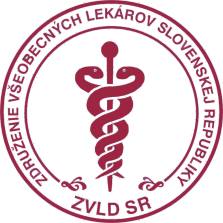 Úhradový mechanizmus VLD zabezpečený všeobecne záväzným právnym predpisom
Základ pre výpočet kapitačnej úhrady a jednotkových cien výkonov sa viaže na priemernú mzdu v NH
Uplatňuje sa vekový koeficient nákladovosti a kapitačno-výkonový princíp pri výpočte dodatkovej kapitačnej úhrady viazaný na objektívne demografické a epidemiologické dáta
Nevyhnutné je zjednotenie zoznamu výkonov čo do označenia a obsahu výkonov (všeobecne záväzný pre všetky ZP)
Predvídateľný pomer kapitačnej platby a platby za výkony (70/30%? = otázka jednotkových cien a objemov)
Predvídateľné financovanie ambulancií VLD zohľadňujúce systémové zakotvenie prvého kontaktu v starostlivosti o pacienta v SR 
„LEX PLUS LAUDATUR, QUANDO RATIONE PROBATUR“
[Speaker Notes: Bez koncepcie financovania neexistuje žiadna koncepcia!  ...a akékoľvek kompetencie sú reálne, len ak sú vykonateľné!
Predvídateľné financovanie = krytie investícií (personálna obnova, kapacity, rozvoj medicíny + integrácia ZS) + krytie špecificky zvýšených prevádzkových nákladov (dostupnosť, rómske komunity, DSS)]
Health 2020, WHO, 09/2012a European policy framework and strategy for the 21 century
„V niektorých krajinách brzdí rozvoj verejného zdravotníctva nedostatok politickej vôle. Systém, ktorý ovládajú špecialisti, ktorého jadrom je nemocničná starostlivosť je veľmi nákladný a nereaguje na dôležité zdravotné potreby. 
Primárna starostlivosť má v mnohých krajinách ťažkosti, rieši len čiastkové problémy, nevyužíva tímovú prácu, nie je rešpektovaná, má slabú väzbu na vyššie úrovne ZS a je podfinancovaná. 
Tieto okolnosti vedú k nevyváženému financovaniu ZS, mocenským bojom medzi zdravotníkmi, ktorých výsledkom je preferencia akútnych terapeutických služieb a nákladných, technicky komplikovaných diagnostických metód na úkor primárnej starostlivosti, podpory zdravia a sociálnej starostlivosti.